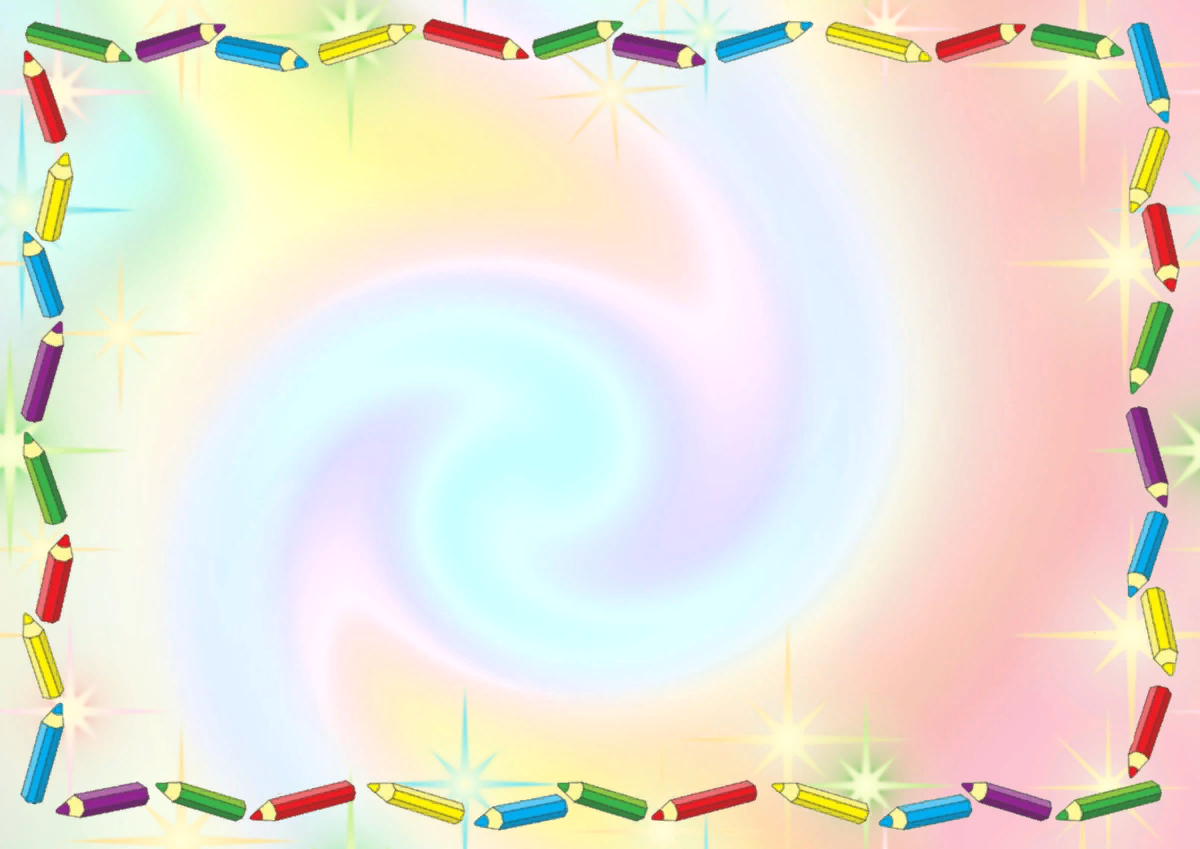 Презентация по окружающему миру «УРОЖАЙ СОБИРАЙ»
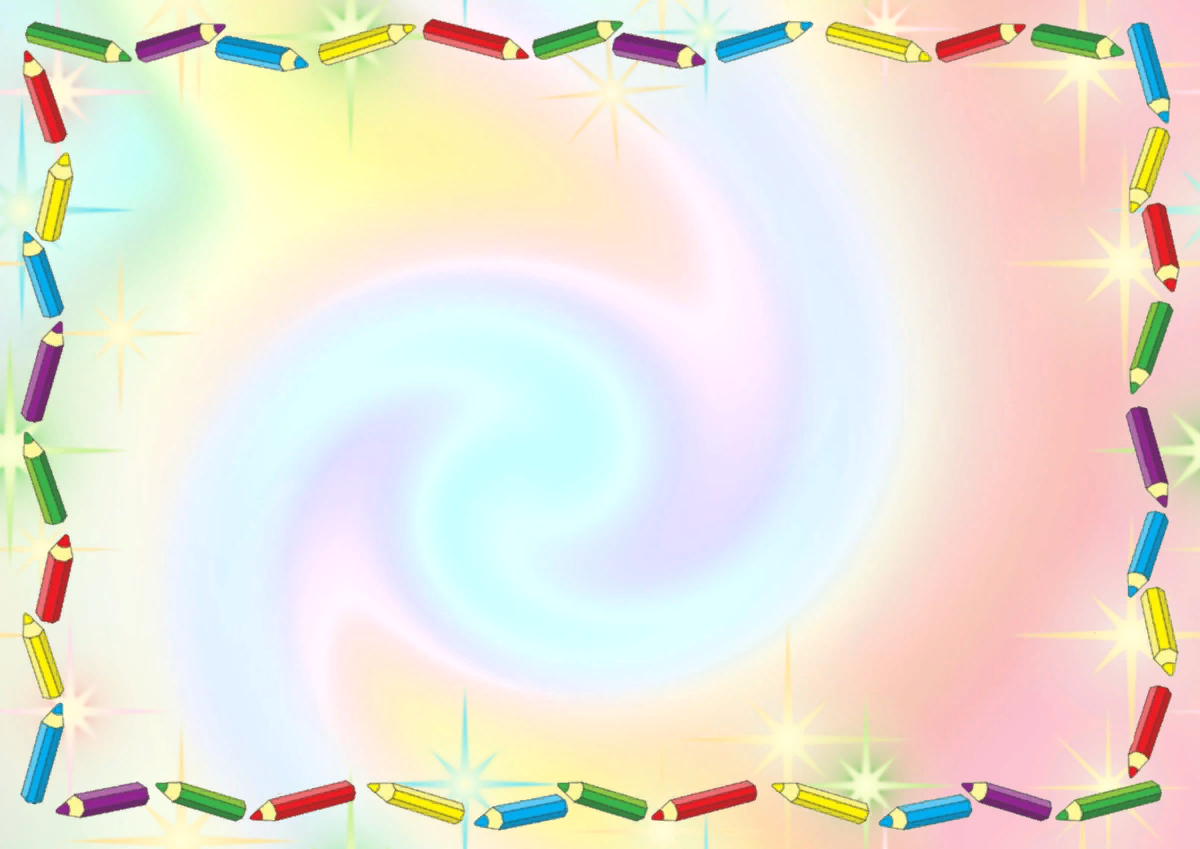 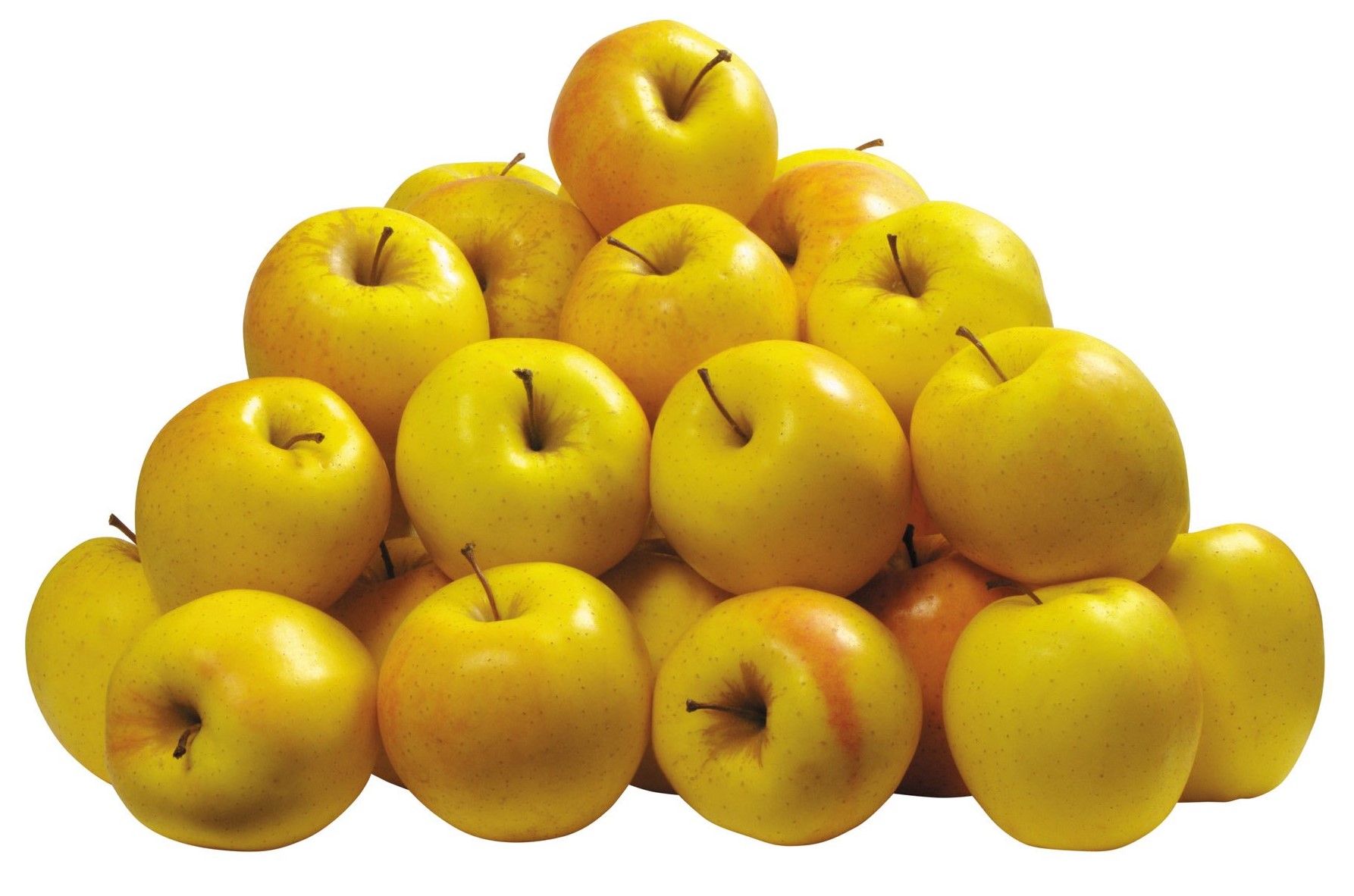 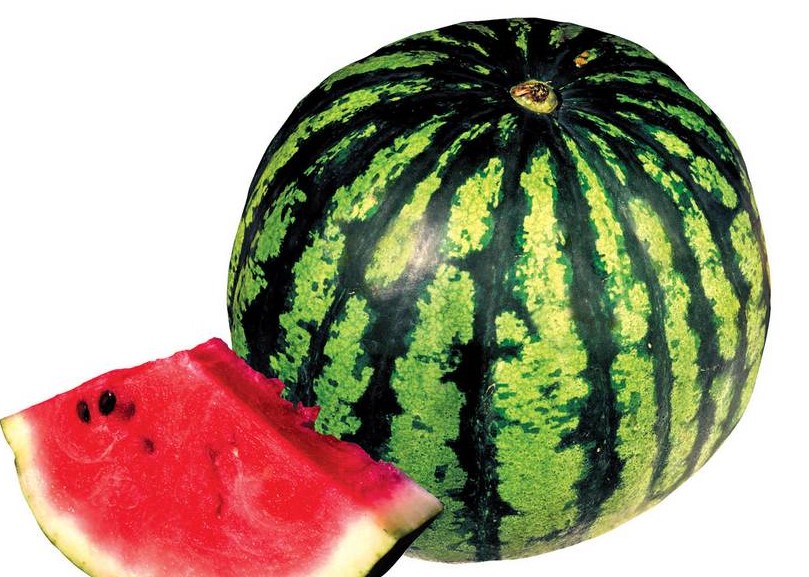 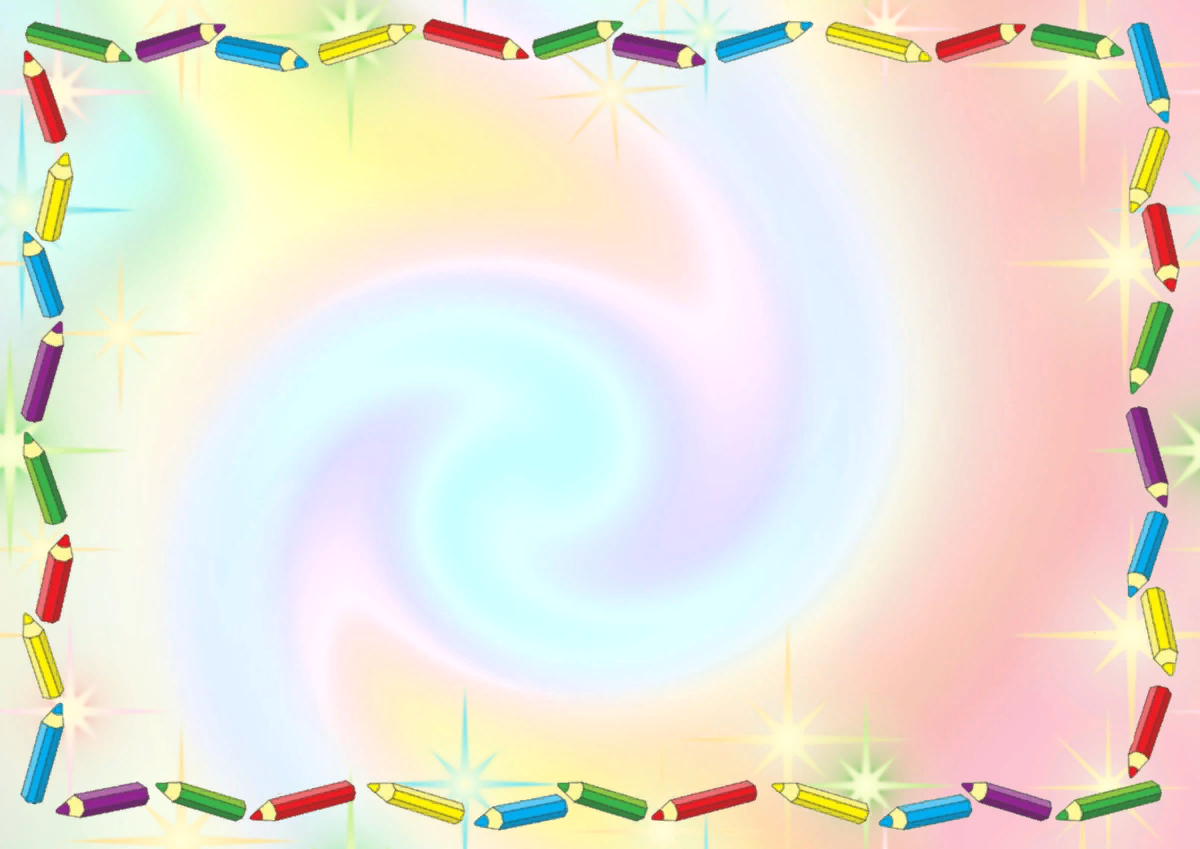 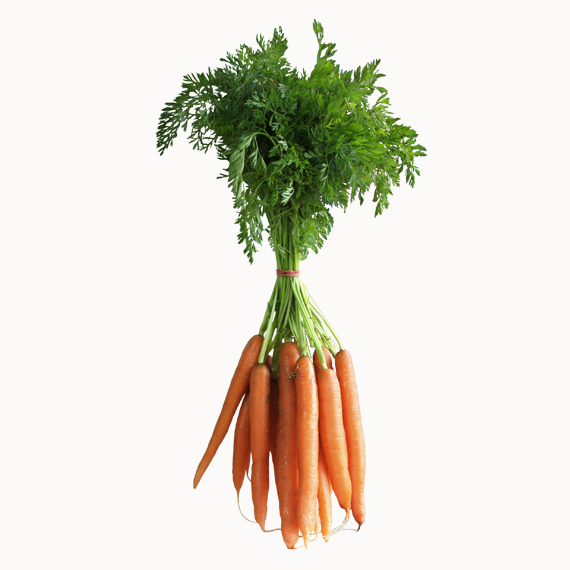 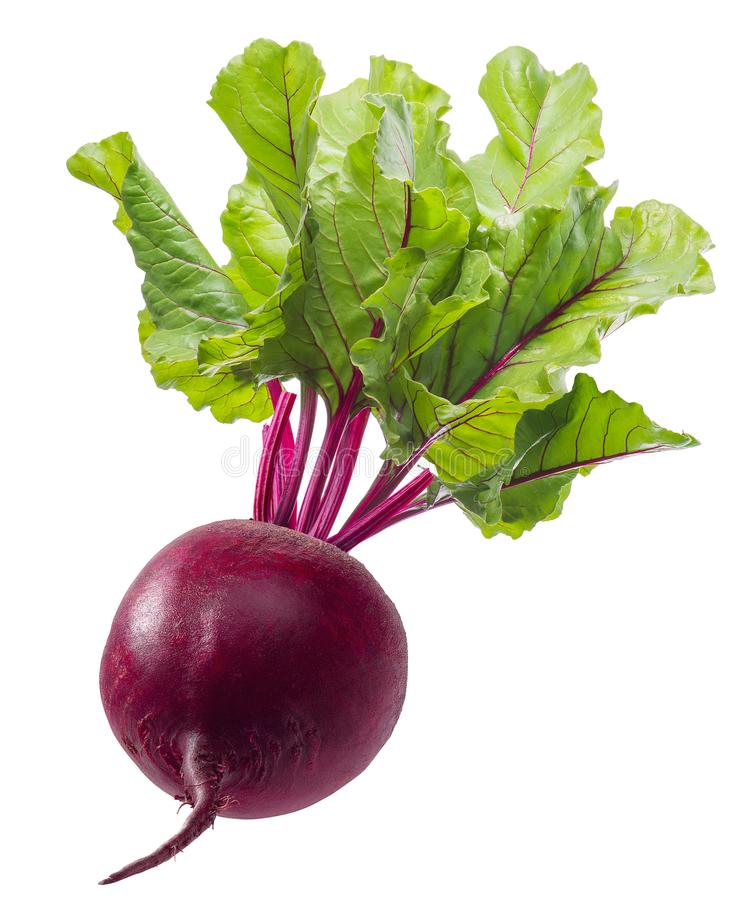 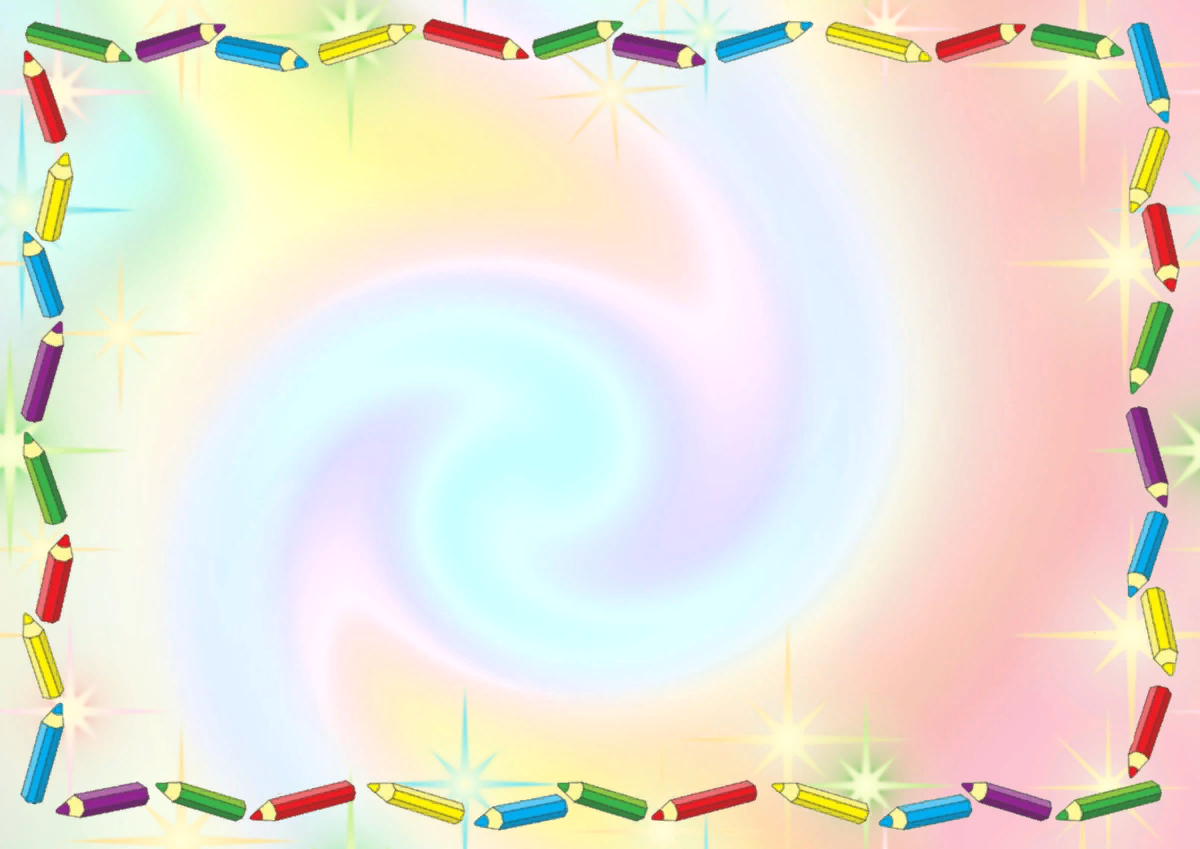 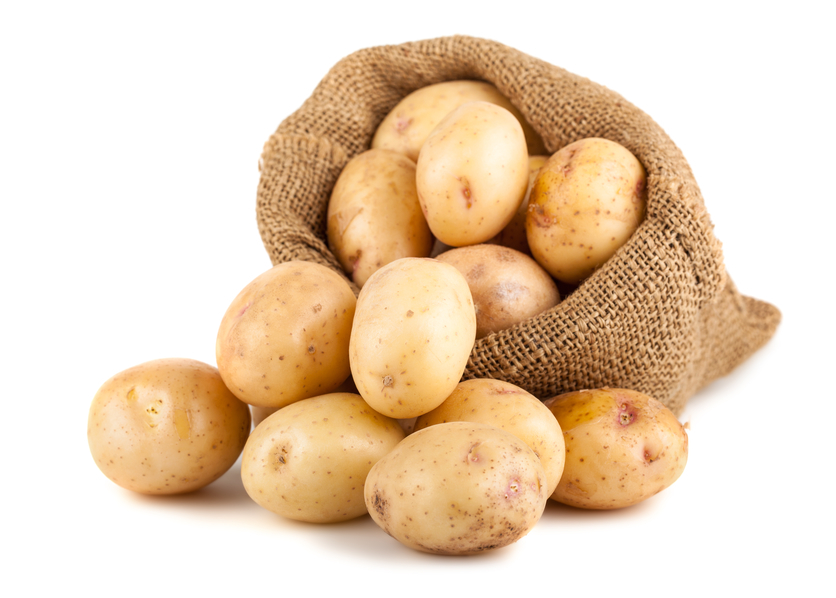 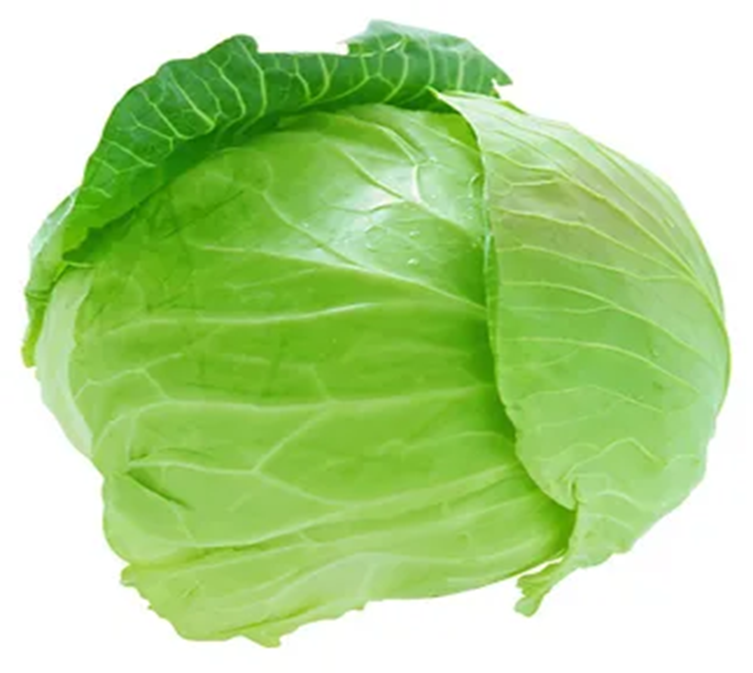 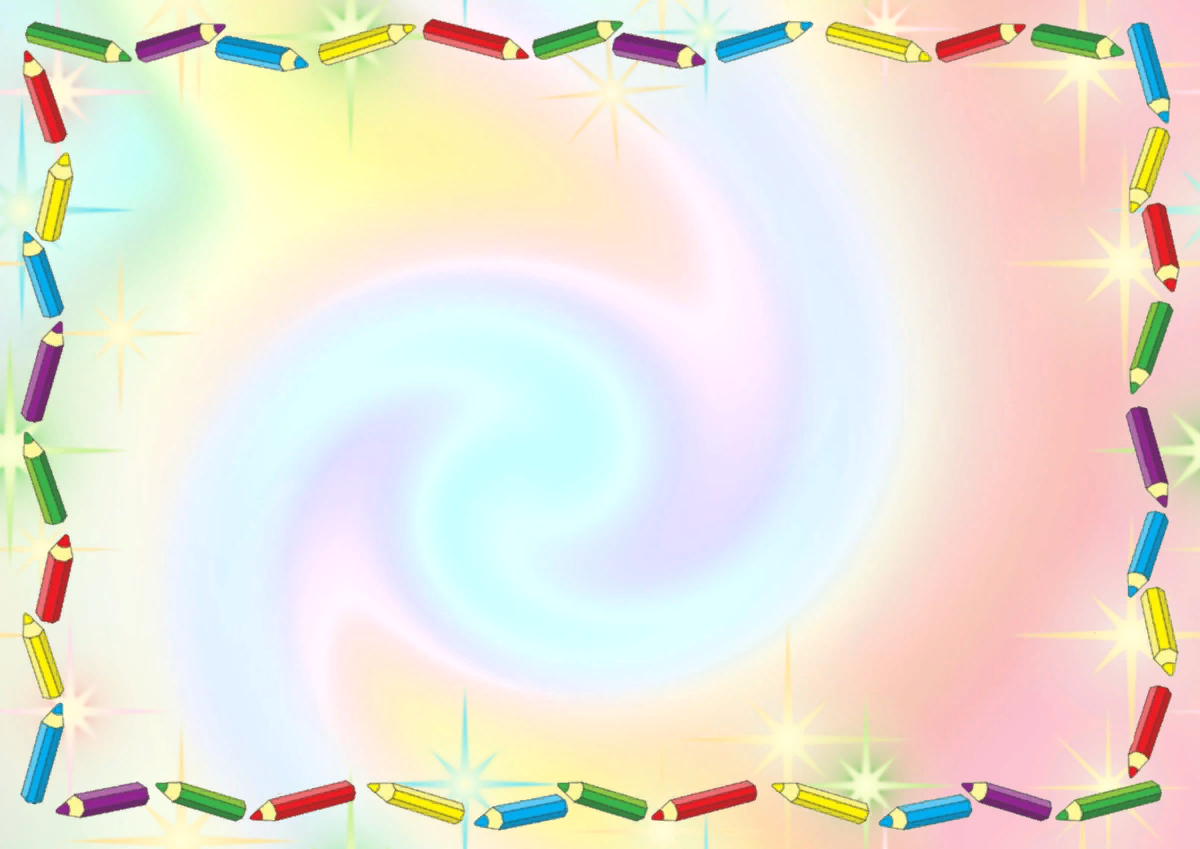 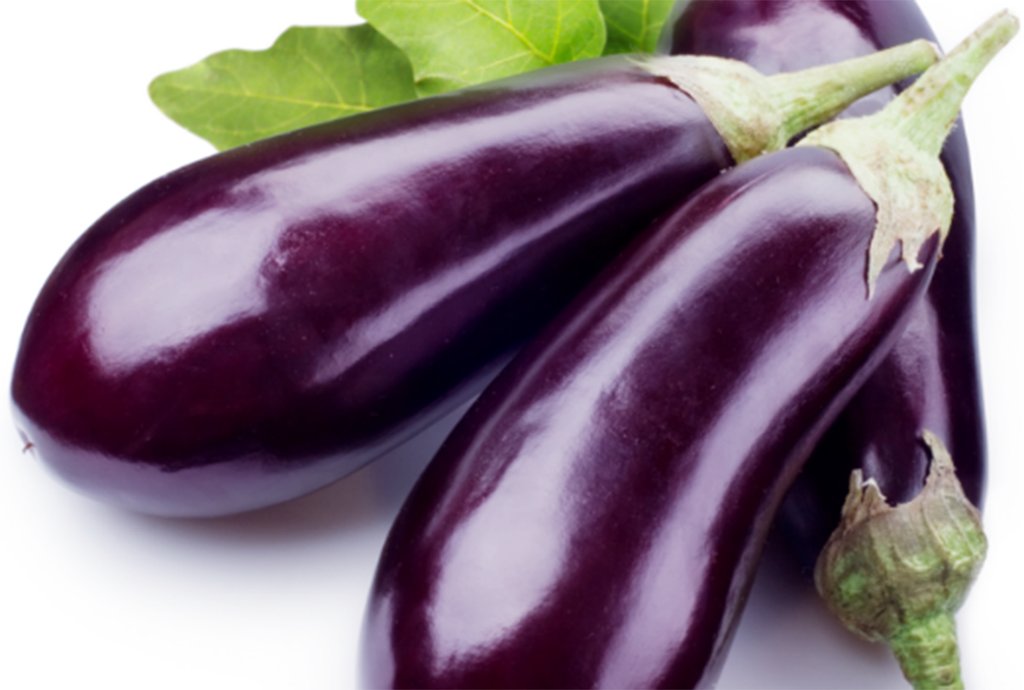 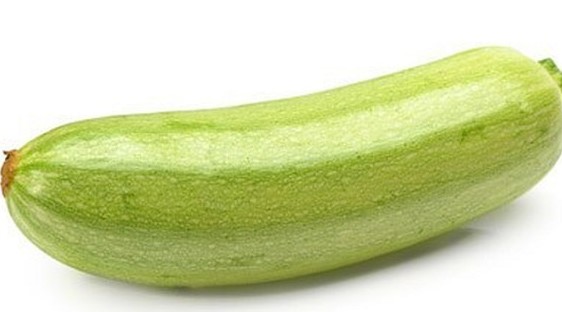 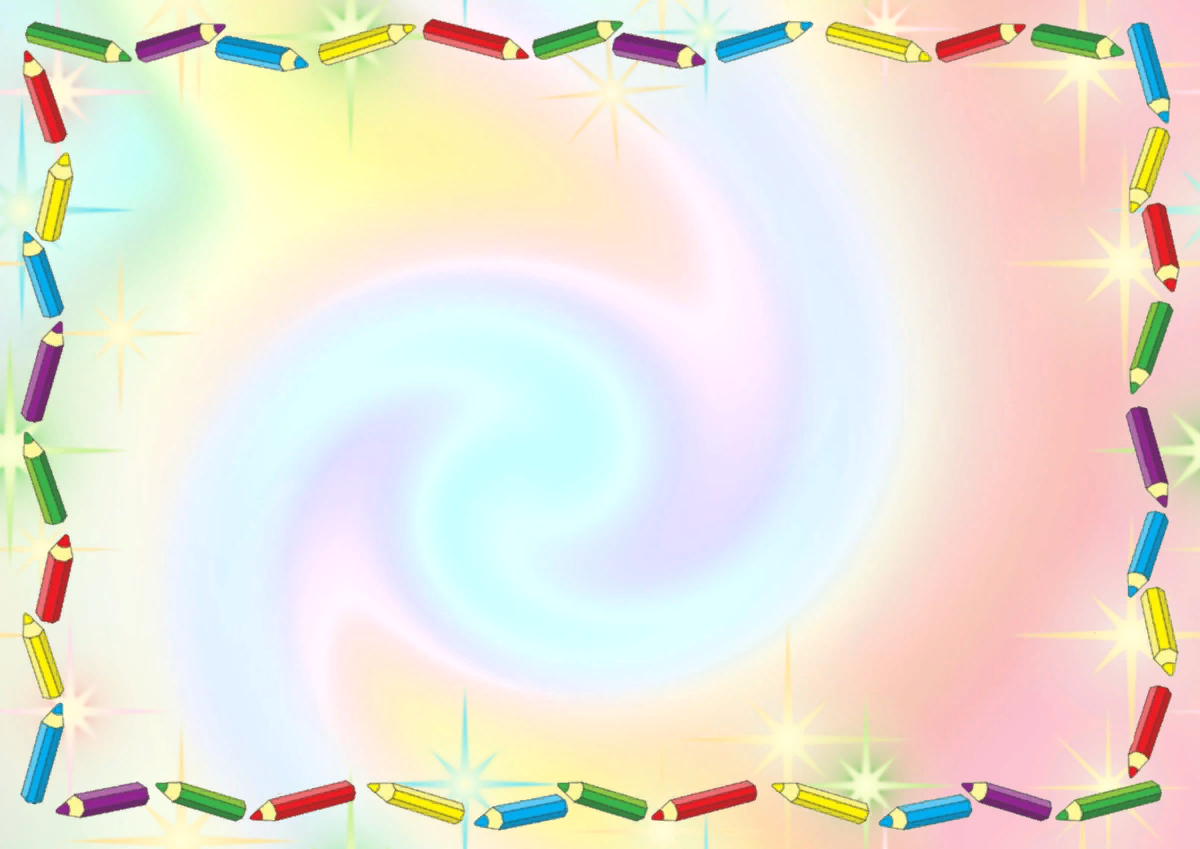 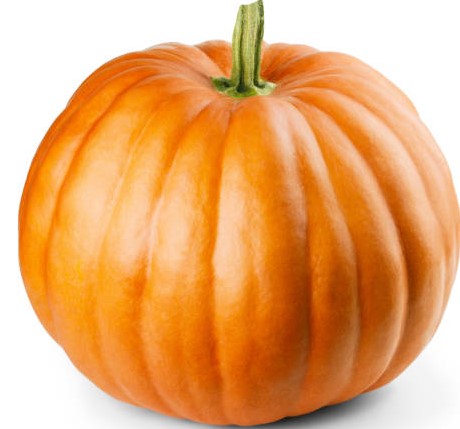 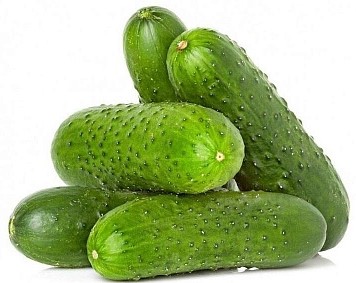 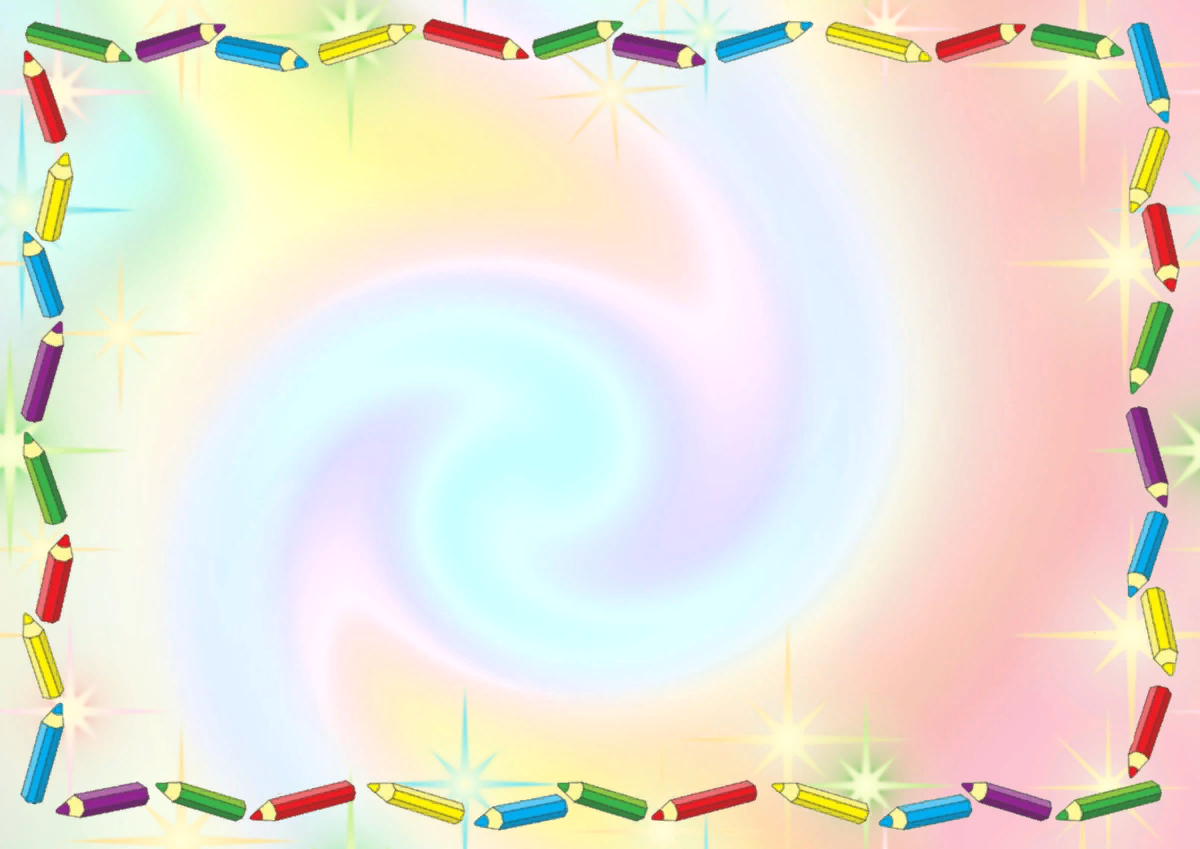 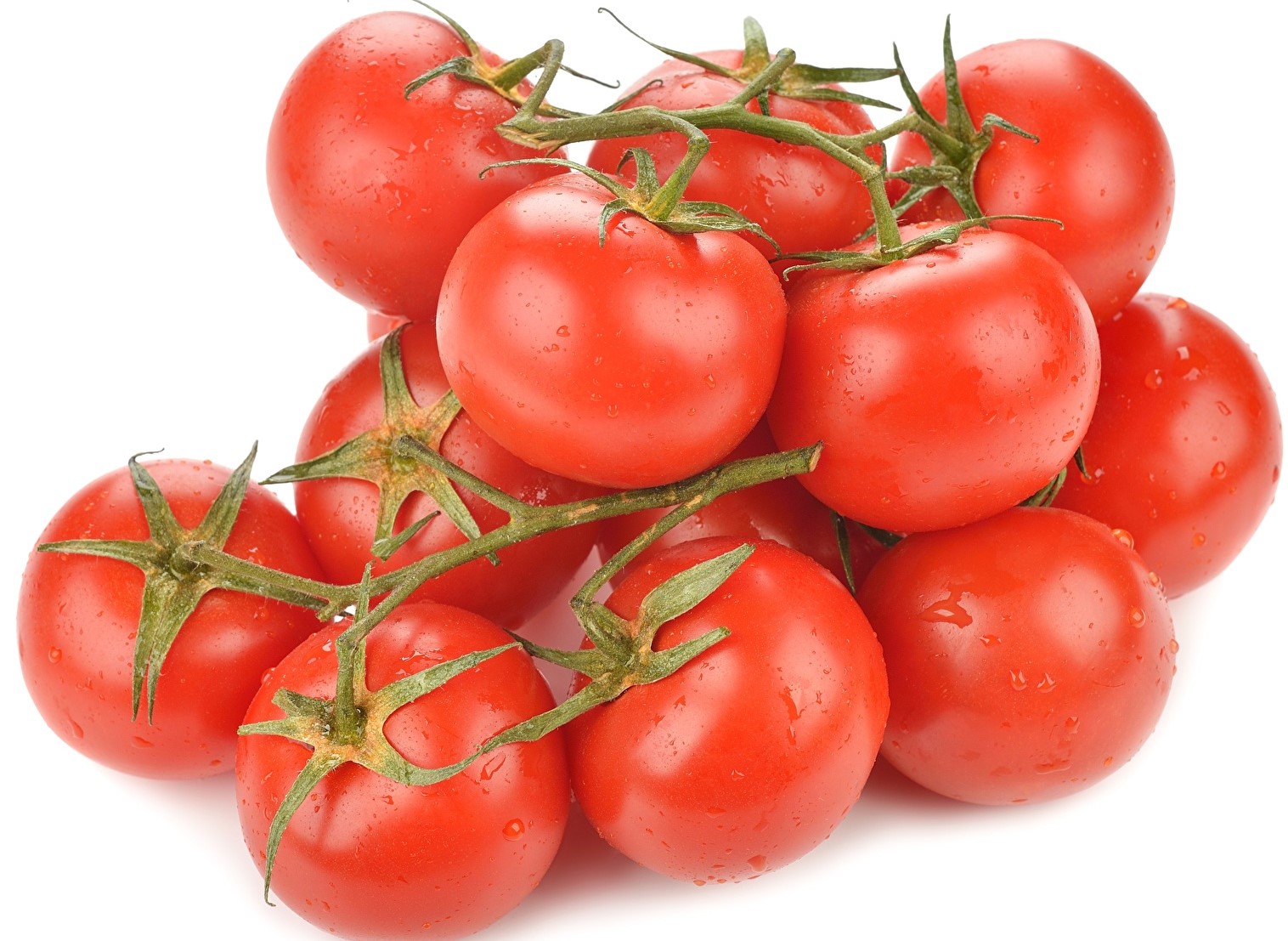 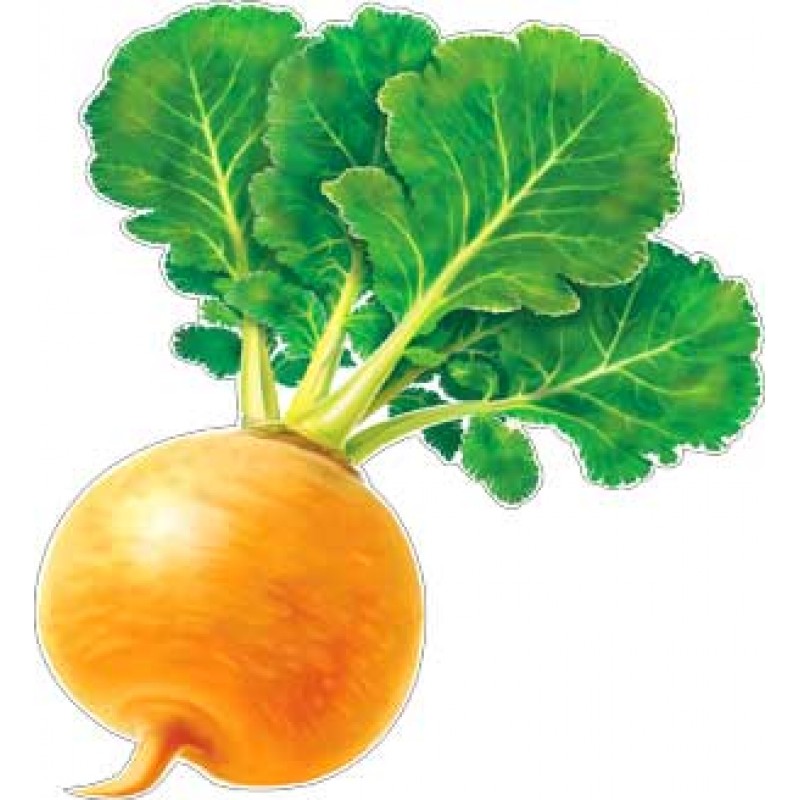 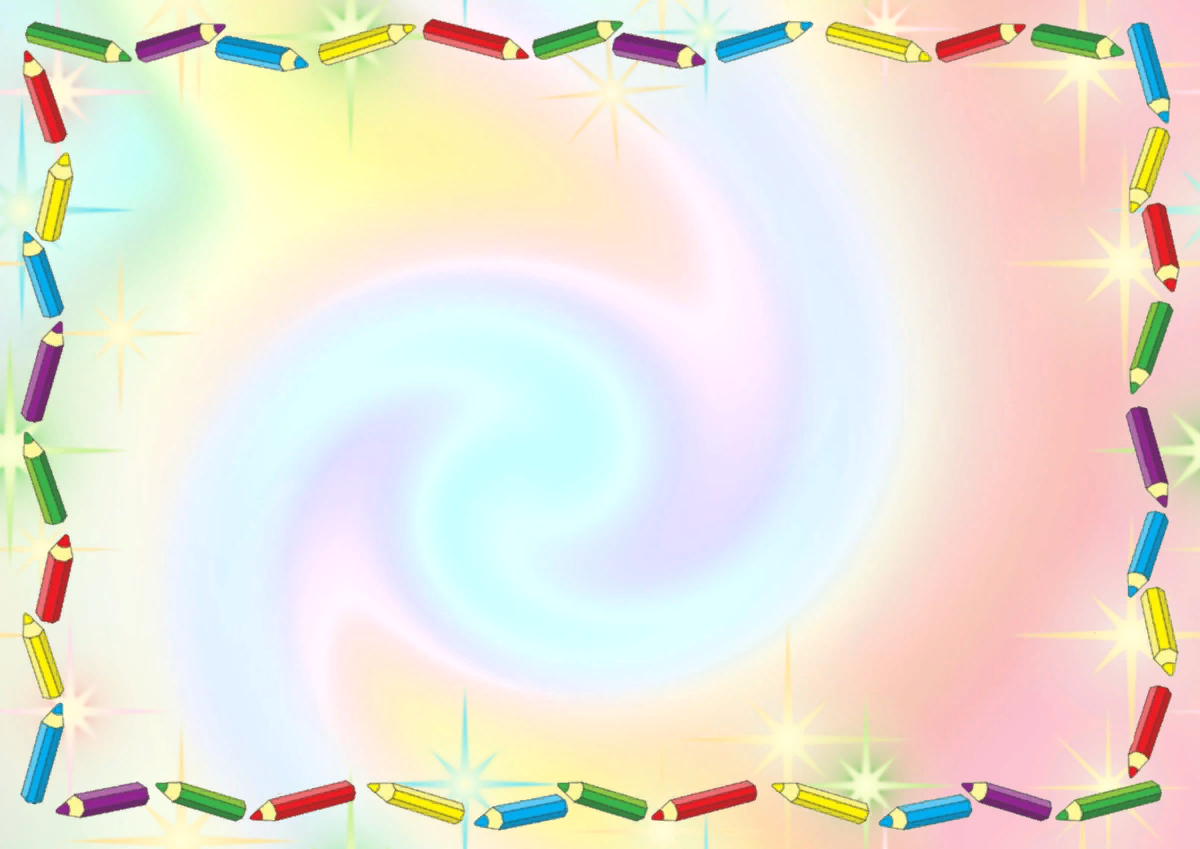 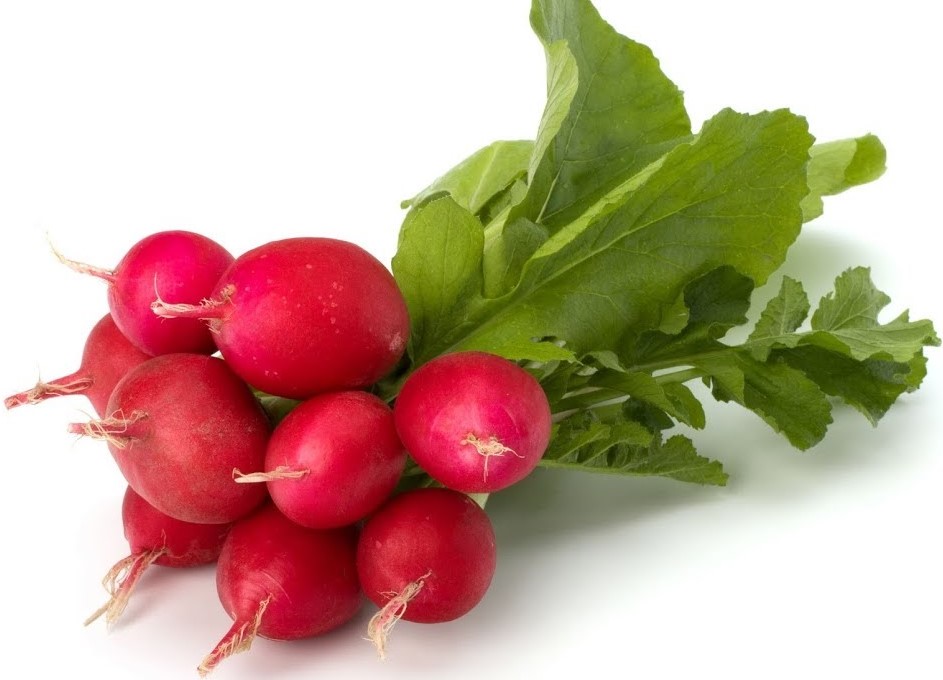 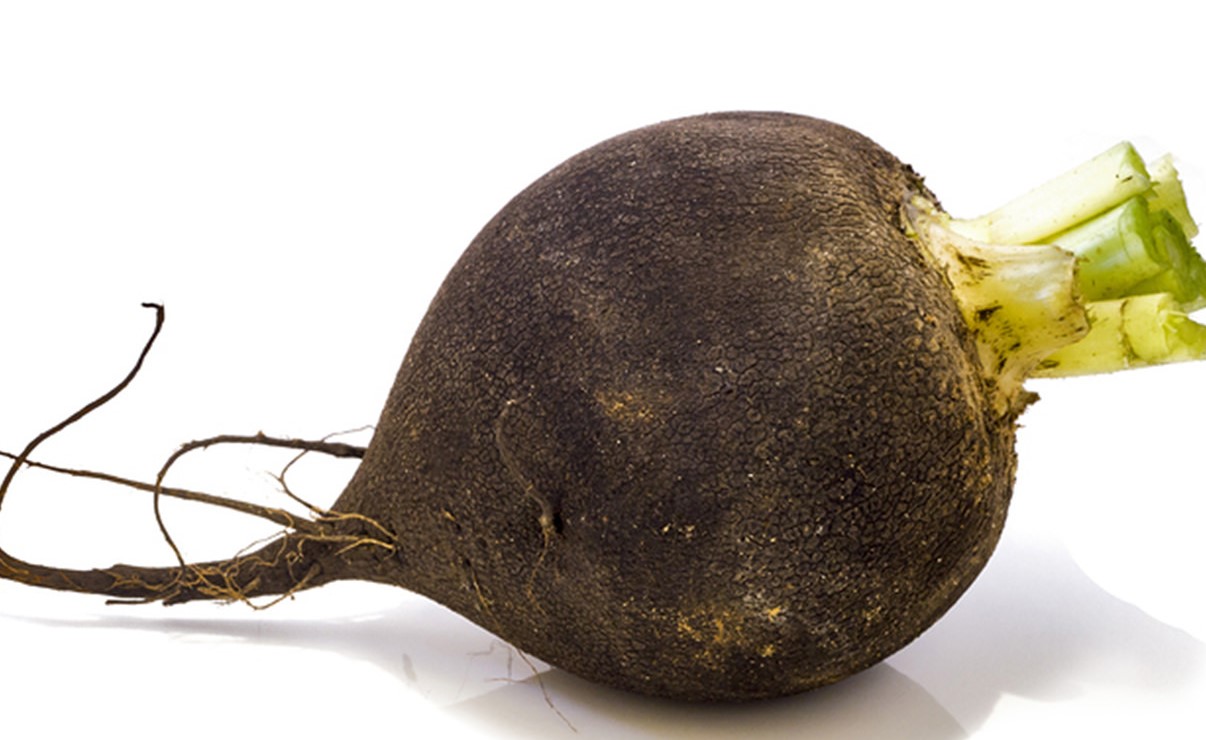 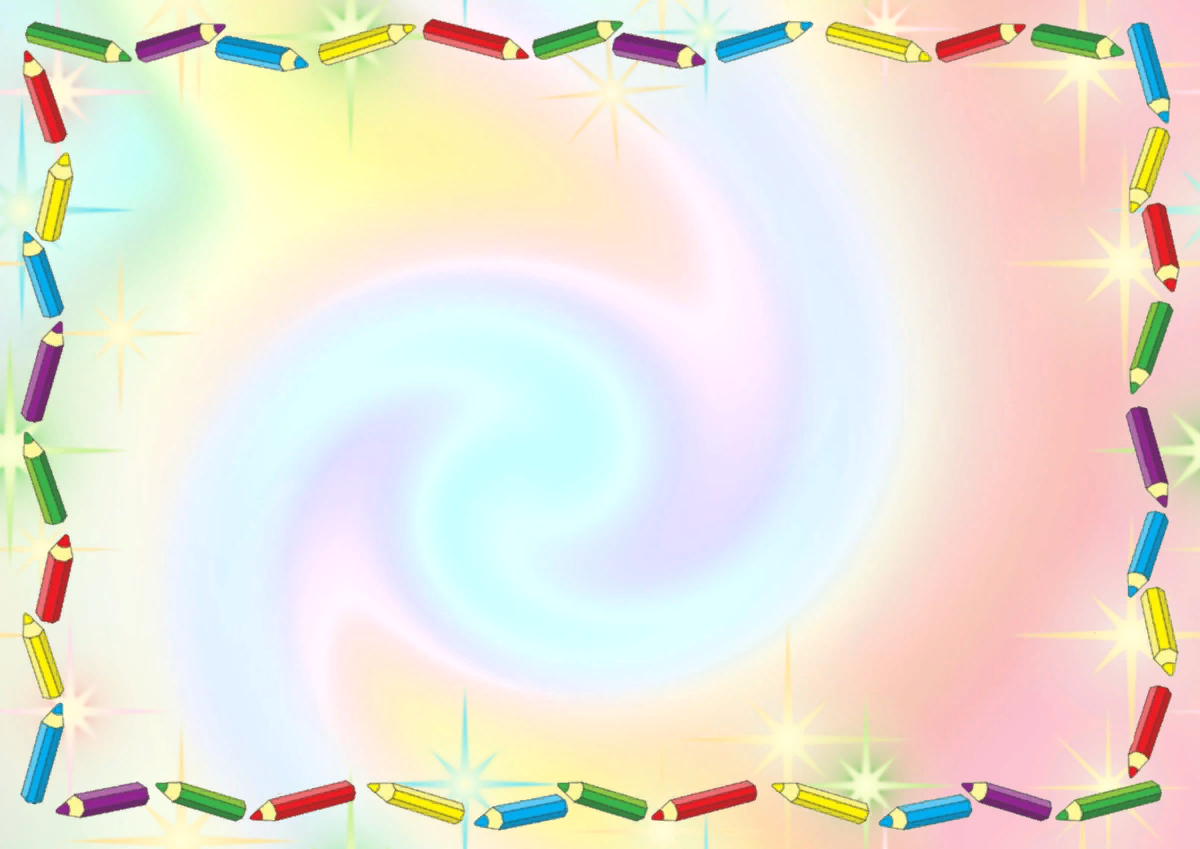 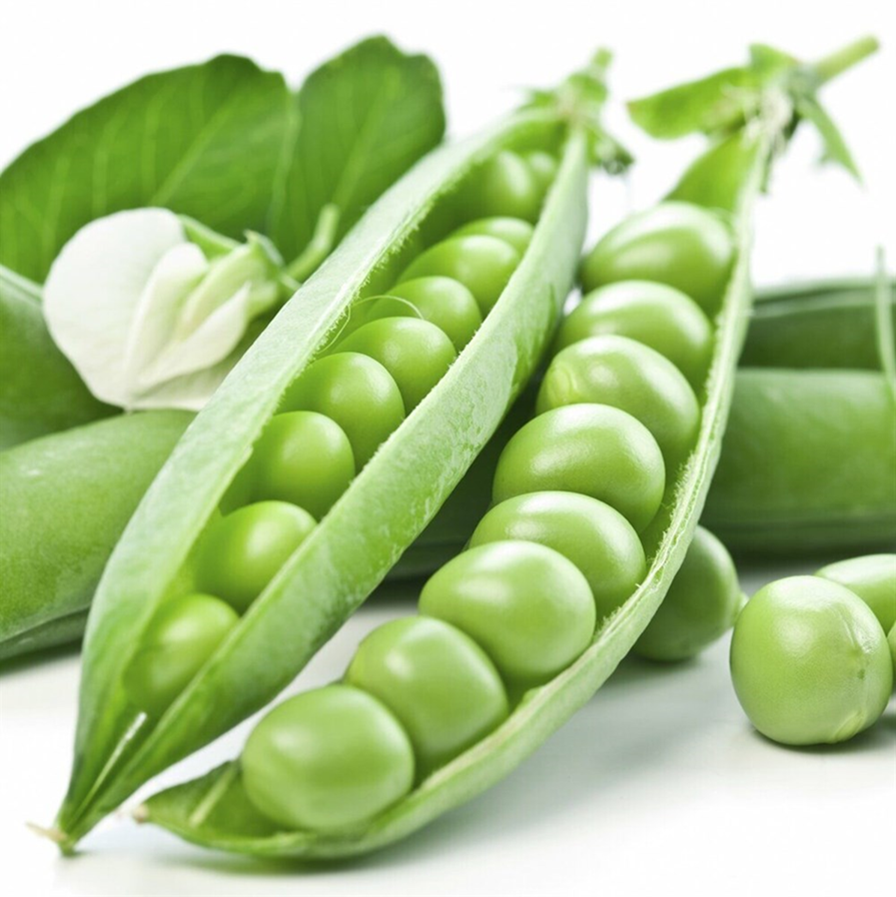 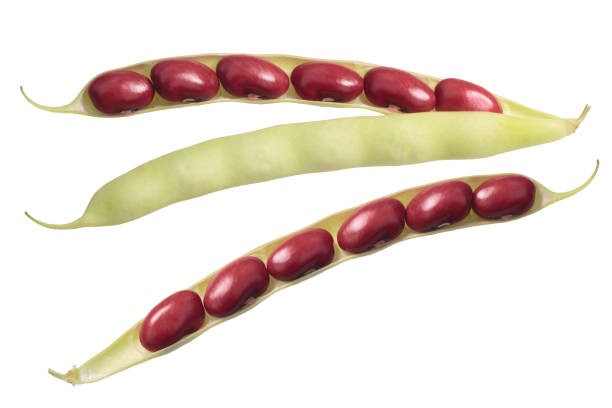 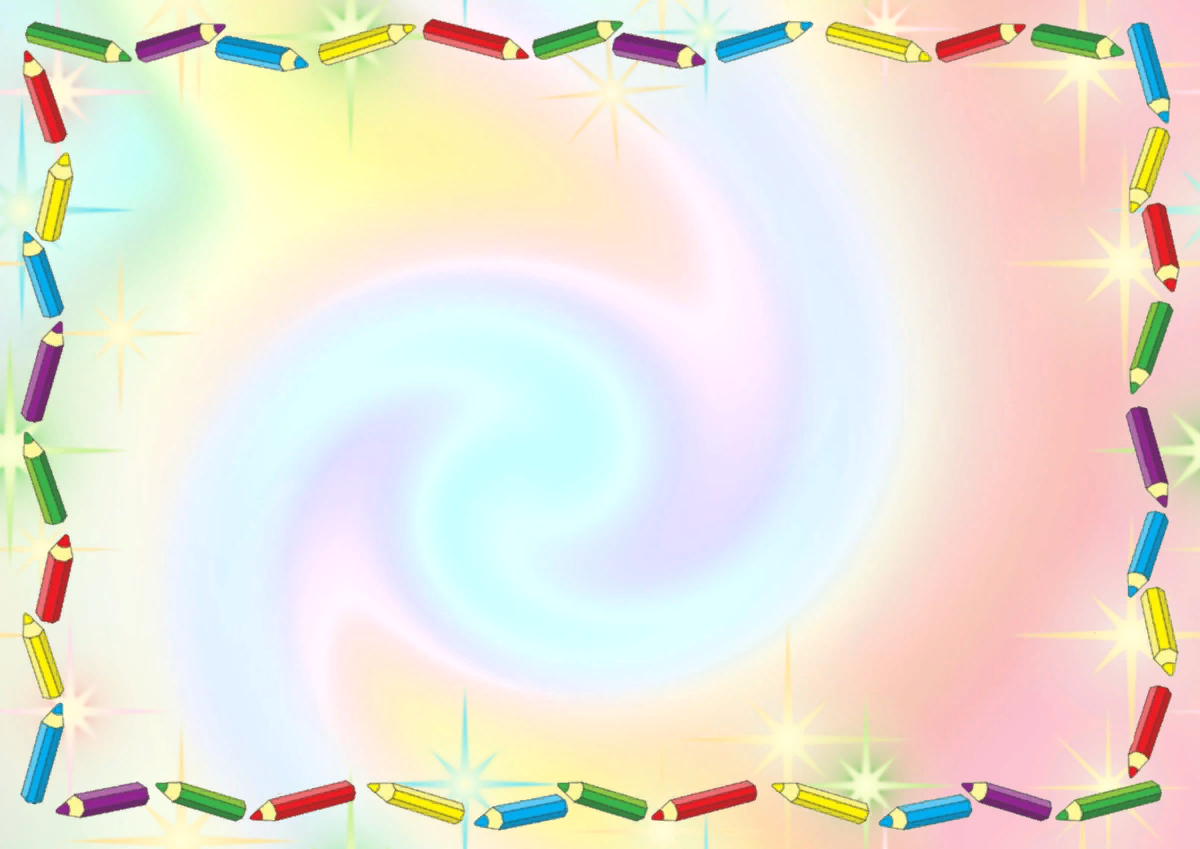 КОНЕЦ